Turvallisesti yhdessä –Kansallinen rikoksentorjuntaohjelma ja vammaisten mahdollisuudet arjen turvallisuuden lisäämisessä
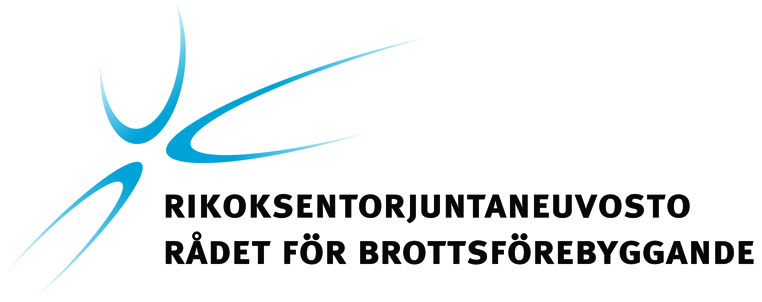 Rikoksentorjunta ja rikosten ehkäisy
Rikoksentorjuntaa ovat kaikki toimet, joilla ehkäistään ja vähennetään 

Rikoksia ja rikoksista aiheutuvia haittoja
rikoksen uhriksi joutumisen riskiä
rikoksen tekijäksi päätymisen ja rikoksen uusimisen riskiä (tekijään kohdistuvat)
rikoksen pelkoa ja lisätään turvallisuutta ja turvallisuuden tunnetta.
2
Rikoksentorjuntaohjelman tavoitteet:
Selkeytetään rikosten ehkäisyn kytkeytyminen kunnan muihin suunnitelmiin 
Rikosten ehkäisyyn kytkeytyvän yhteistyön ja verkostoitumisen parantaminen viranomaisten, elinkeinoelämän, järjestöjen ja kansalaisten kanssa
Lisätään rikoksentorjuntatyön osaamista paikallisella ja kansallisella tasolla
Edistetään asukkaiden ja kansalaisjärjestöjen kuulemista rikosten ehkäisyn suunnittelussa 
Kehitetään kansalaisten osallistumista ja vaikuttamiskeinoja rikosten ehkäisyssä ja koetun turvallisuuden edistämisessä
3
Kunta voi kuulla asukkaita monella eri tapaa
Turvallisuuskävelyt, turvallisuuskyselyt 
Kuntalain velvoittamat vanhus- ja vammaisneuvostot sekä nuorisovaltuustot 
asukas- ja kaupunginosayhdistykset, maahanmuuttajafoorumit, alueelliset etnisten suhteiden ja romaniasioiden neuvottelukunnat   
Osallistuva budjetointi
Osallisuuskoordinaattorit
4
Onko rikosten ehkäisyssä kuultu seuraavia elimiä (n=107)
Lähde: Sambou ja Piispa, Kuntakysely 2017
5
[Speaker Notes: Kuntalain (402/2015) velvoittamien vammais- ja vanhusneuvostojen sekä nuorisovaltuustojen tulee voida vaikuttaa kunnan eri toimialojen toiminnan suunnitteluun, valmisteluun ja seurantaan mm. hyvinvointiin, terveyteen, osallisuuteen ja elinympäristöön liittyvissä asioissa. Turvallisuuden tunne ja turvallinen asumisympäristö olisivat juuri niitä asioita, jotka liittyvät hyvinvointiin ja elinympäristöön ja ovat osa rikoksentorjuntatyötä ja rikosten ehkäisyä.]
Asukkaan ja kunnan mahdollisuudet
Turvallisuus ja turvallisuuden tunne ovat osa hyvinvointia!
rikosten ehkäisy ja turvallisuuden lisääminen kuulemisen ja osallistumisen kanavien agendalle  
varmistettava, että kuntalaisilta kerätty tieto viedään kunnan  luottamushenkilöille ja virkamiehille; miten tietoa hyödynnetään 
järjestöjen osaamisen ja asukkaiden näkökulman arvostamista
Osallistuvan kuntavaikuttamisen mahdollistamista  ja rohkaisemista
Verkostojen, yhteisöjen ja ihmisten innostuksen hyödyntämistä – se on myös kaupungin voimavara
6